MUSIC FROM FINLAND
We introduce to you some Finnish artists and tell you   something about  the history of Finnish music.
60’s
Music from abroad spread across  Finland.

Finland took part to the Eurovision song  contest for the first time.
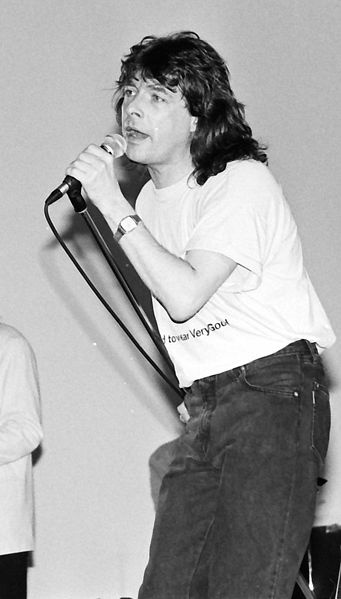 Olavi Virta
http://www.youtube.com/watch?v=WE5SrkzxYdY
Kirka
http://www.youtube.com/watch?v=GjiDoGIyBGo
70’s
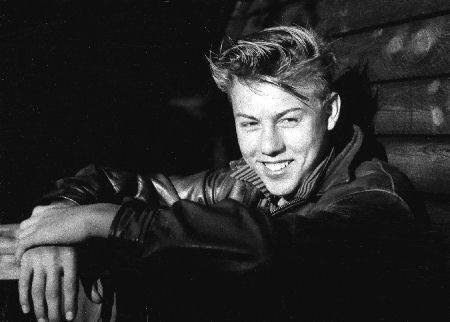 Finnish rock-music borned. 

The first rock-festival Ruisrock arranged at Turku, Ruissalo at 1970.
Danny
http://www.youtube.com/watch?v=dsJ0vpWWN6Y
Hector
http://www.youtube.com/watch?v=x5c1df-esx8
80’s
Finnish rock music had its golden time

The international radio stations started to play also Finnish rock.
Dingo
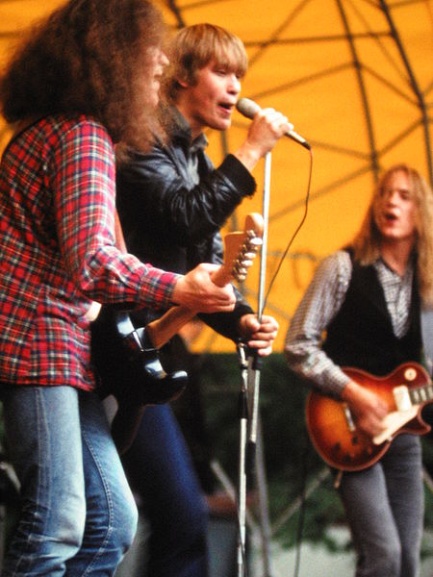 http://www.youtube.com/watch?v=8GcR4Sgu0Fk
Eppu Normaali
http://www.youtube.com/watch?v=d0zFJ71hGH4
90’s
Hiphop, rap, techno, dance pop.

Finnsh rock started to rise especially in Europe, the USA and Japan.
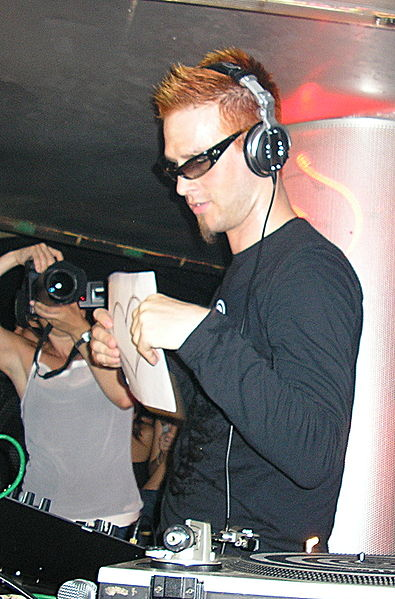 Bomfunk MC’s
http://www.youtube.com/watch?v=ymNFyxvIdaM
Darude
http://www.youtube.com/watch?v=erb4n8PW2qw
2000-
Finland won the Eurovision song contest for the first time (Lordi-Hallelujah).

Finnish rap was really popular.

Girl bands.
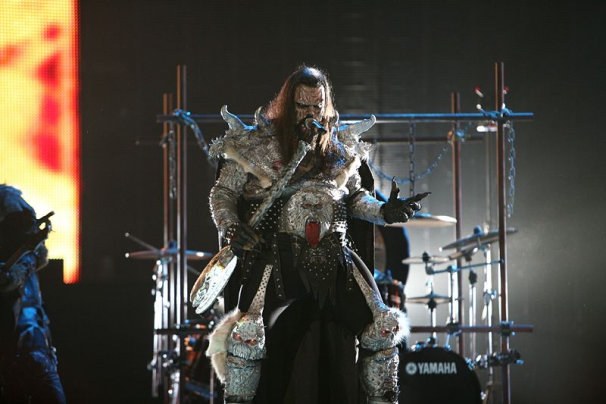 Lordi
http://www.youtube.com/watch?v=-6Xl9tBWt54
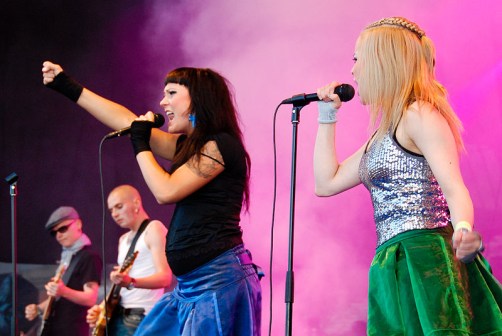 PMMP
http://www.youtube.com/watch?v=QjJ7drm_oqE
Fintelligens
http://www.youtube.com/watch?v=yFu9kfgHIfU
2010-
Finnish music has become more international.

Young singers.
 
Finnish rap has its golden time.
2010-
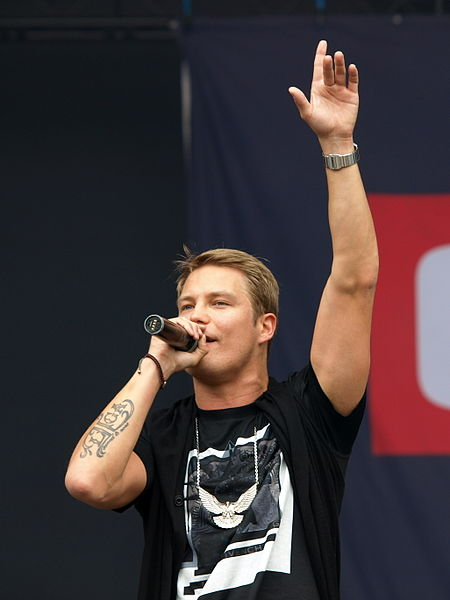 Redrama
https://www.youtube.com/watch?v=7Zg2vcm0rJQ
Disco Ensemble
http://www.youtube.com/watch?v=r0DzYZTRuVk
Isac Elliot
http://www.youtube.com/watch?v=H6Ykor-8MAM
Diandra
http://www.youtube.com/watch?v=OIbi8NKEnCU
Krista Siegfrids
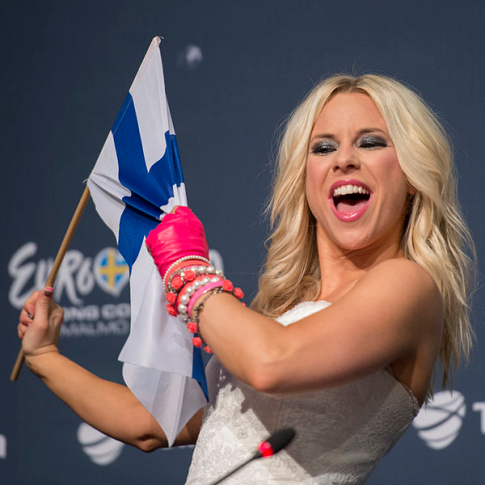 http://www.youtube.com/watch?v=v7Z6nQNJPiA
Cheek
http://www.youtube.com/watch?v=81Ejyr-ddgw
Robin
http://www.youtube.com/watch?v=lAZL5M8xxr0
2010-
Here’s some popular and international groups that have Finnish members.
Studio Killers
https://www.youtube.com/watch?v=egUQju95vT8
Jutty Ranx
https://www.youtube.com/watch?v=n8qL_u_4L3M